Создание и использование мультимедийных презентаций на уроках изобразительного искусства
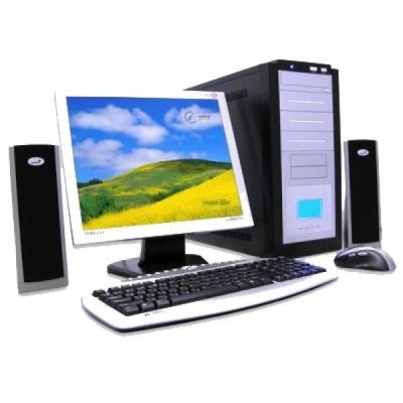 Подготовила:
Маринина Н.А.
2017г.
Человек образованный — тот, кто знает, где найти то, чего он не знает                                      Георг Зиммель
Использование мощного потенциала мультимедийных презентаций в позволяет знакомить детей с мировой художественной культурой, с произведениями русских и зарубежных художников.
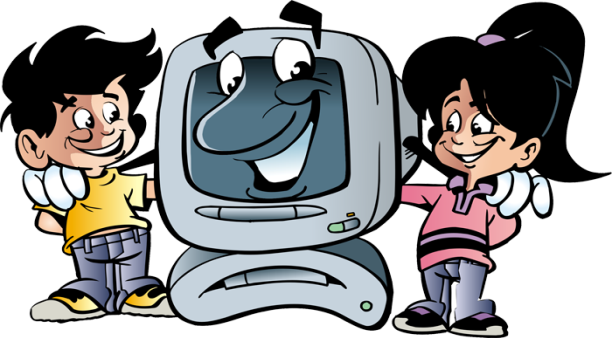 Компьютерные технологии предоставляют дидактические возможности:
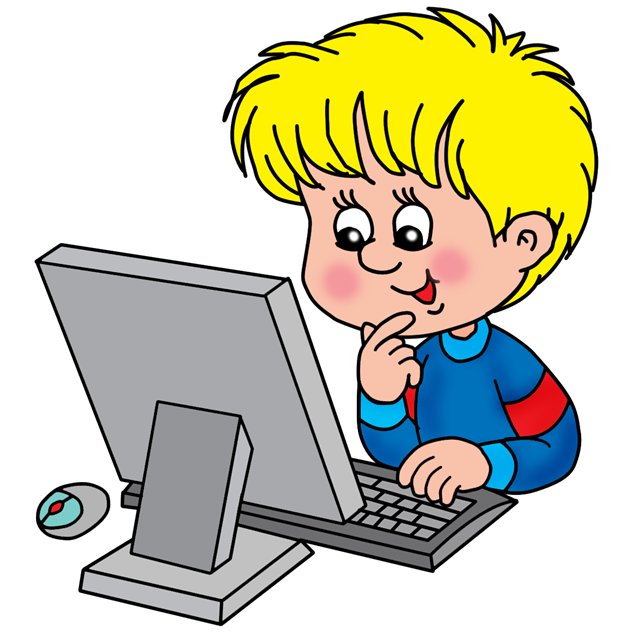 подача дозированной текстовой и графической информации  на экран от мультимедийного проектора; 
создание рисунков в сочетании с возможностями графического редактора;
посещение виртуальных выставок в крупнейших музеях страны и мира;
создание цифровой коллекции шедевров мировой живописи; 
контроль знаний (тестирование);
При использовании наглядности необходимо соблюдать ряд условий :
применяемая наглядность должна соответствовать возрасту детей; 
наглядность должна использоваться в меру, и показывать ее следует постепенно и только в соответствующий момент урока; 
наблюдение должно быть организовано таким образом, чтобы все дети могли хорошо видеть демонстрируемый предмет; 
необходимо четко выделять главное при показе иллюстраций; 
детально продумывать пояснения, даваемые в ходе демонстрации ; 
демонстрируемая наглядность должна быть точно согласована с содержанием материала;
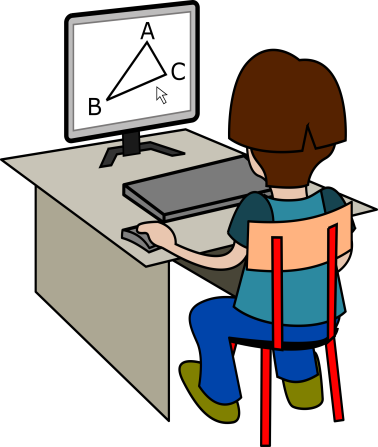 При создании презентаций следует учитывать требования:
Мотивация. Мотивация - необходимая составляющая обучения, которая должна поддерживаться на протяжении всего процесса урок
Постановка учебной цели. 
Создание предпосылок к восприятию учебного материала. 
Подача учебного материала. Стратегия подачи материала определяется в зависимости от решаемых учебных задач. Важной проблемой является оформление кадров, подаваемых на экран дисплея. 
Оценка. В ходе работы дошкольники должны знать, как они справляются с учебным материалом.
Типы презентаций
Со сценарием. Являются совершенным средством представления информации для учебной аудитории. 
Интерактивные. В таких презентациях реализована возможность выбирать, как способ изучения учебного материала, так и степень подробности изложения материала, позволяют адаптировать информацию и обеспечить индивидуальный подход к каждому обучаемому.
Самовыполняющиеся. Законченные информационные продукты.  
Обучающие презентации предназначены для помощи преподавателю и обучаемому и позволяют удобно и наглядно представить материал.
Элементы, дополняющие содержание презентации:
Иллюстративный ряд.  Иллюстрации  типа « картинка», фотоиллюстрации, схемы, картины, графики, таблицы, диаграммы, фильмы, видеоролики.
Звуковой ряд. Музыкальное или речевое сопровождение, звуковые эффекты.
Анимационный ряд. Картинки с движением, фигурки, «оживающие» схемы и растущие диаграммы.
Цветовая гамма. Общий тон и цветные заставки, иллюстрации, линии должны сочетаться между собой и не противоречить смыслу и настроению презентации.
Шрифтовой ряд. Выбирать шрифты желательно обычные без лишней затейливости. Чем больше различных шрифтов используется, тем труднее воспринимаются слайды.
Специальные эффекты. С возможностями спецэффектов можно познакомиться, войдя в программу PowerPoint.  Важно, чтобы они не отвлекали на себя внимание, а усиливали главное.
Этапы работы над презентацией
Подготовка. 
Изучить теоретический материал подаваемой технологии - ознакомиться с работой программы PowerPoint.
Определить содержание презентации, тематику, целевое и зрительное назначение.
Определить условия, которые помогут обеспечить работу над презентацией.
Разработать структуру и модель будущей презентации.
Определить механизм работы над презентацией.
2.Создание.
2.1. Выстроить модель презентации на электронном носителе (технический процесс).
2.2. Подобрать элементы, дополняющие содержание презентации.
3. Редактирование получившейся презентации.
Периодичность использования ИКТ
Непосредственно образовательную деятельность с использованием ИКТ для детей 5-7 лет следует проводить не более 1 раза в течение дня и не чаще 3 раз в неделю в дни наиболее высокой работоспособности: во вторник, среду и четверг. 
После работы с компьютером с детьми проводят гимнастику для глаз.
Преимущества использования интерактивных материалов
позволяют улучшить восприятие материала; 
обеспечивают наглядность; 
повышает непроизвольное внимание детей, помогает развить произвольное; 
побуждает детей к поисковой и познавательной деятельности; 
способствует эффективному усвоению материала, развитию памяти, воображения, творчества детей; 
подбор иллюстративного материала к НОД;
создание авторских дидактических игр
Проблемы в использовании ИКТ:
Материальная база ДОУ

Защита здоровья детей

Недостаточная ИКТ – компетентность педагога
В своей работе педагог может использовать следующие средства информационно-коммуникативных технологий:
Компьютер
Принтер
Телевизор
Магнитофон
Фотоаппарат
Видеокамера
Электронные доски 
Видеомагнитофон, DVD плейер 
Мультимедийный проектор
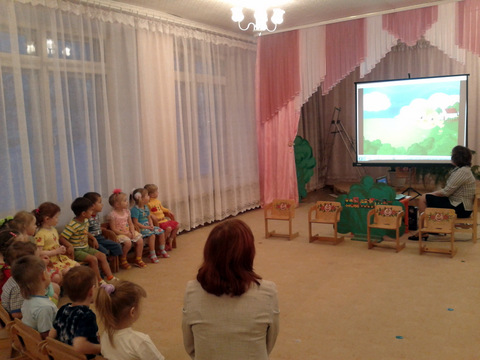 СПАСИБО ЗА ВНИМАНИЕ!